Requirements engineering in Cloud Computing
Presented by: Ritik Arora
CS846 : Advanced Topics in Requirements Engineering
Agenda
Cloud Computing
Motivation
Case Study
Traditional RE Approach
Goal based RE Approach
Conclusion
PAGE  2
Cloud Computing
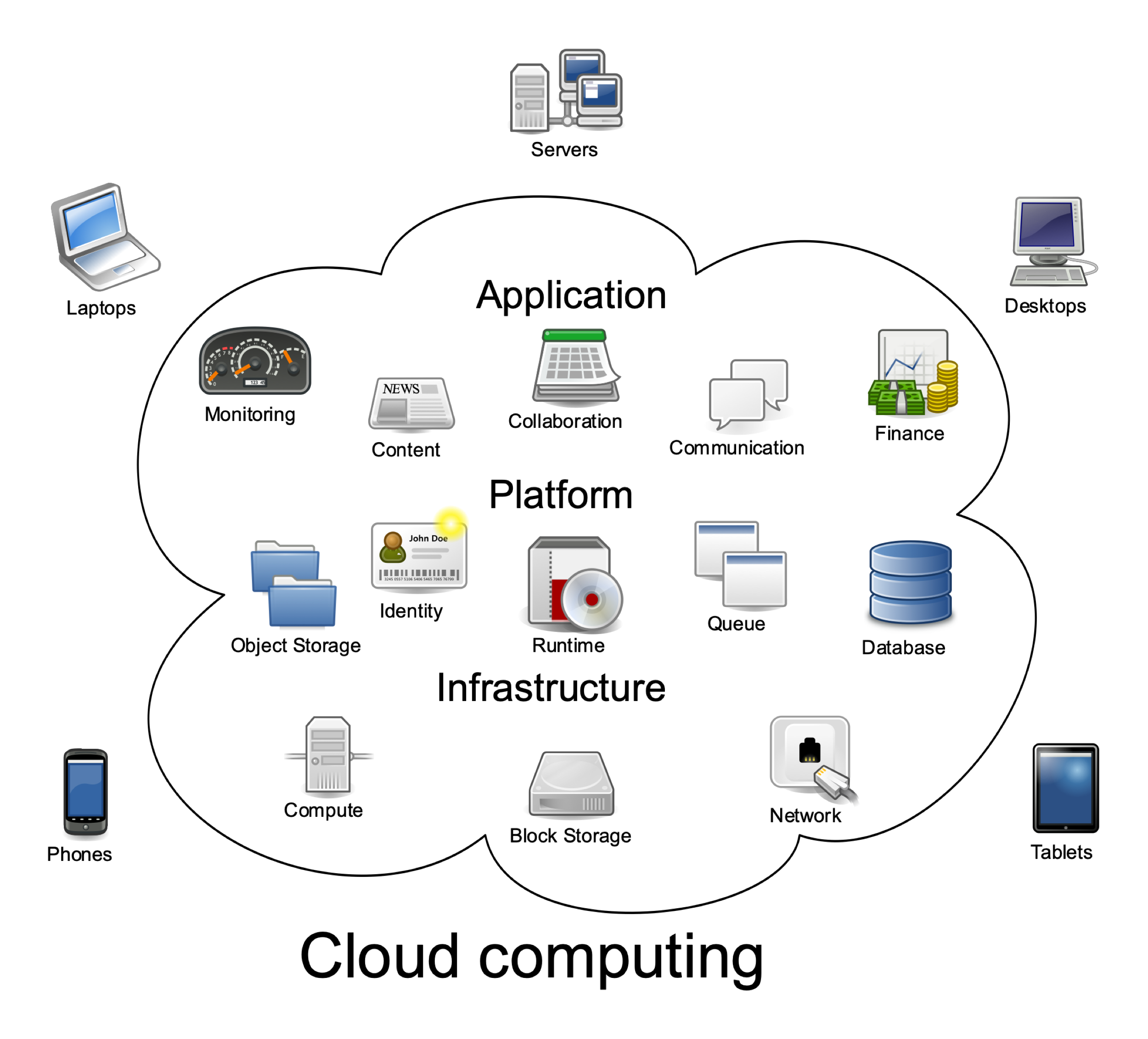 PAGE  3
Advantages of Cloud Computing
Flexibility
Fault tolerance
Cost Reduction
Scalability
Security
Performance
PAGE  4
PAGE  5
Motivation for requirements engineering
Best model, type and service




Business priorities changes
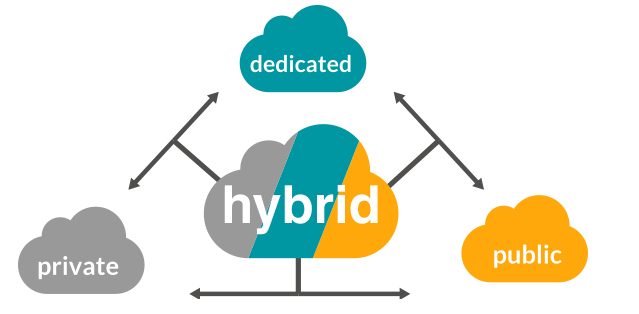 PAGE  6
Motivation for requirements engineering
Product changes like adding new features or security policies

Market change – targeting new market or customers

New solutions and technical changes
PAGE  7
Motivation for requirements engineering
Government policy changes like Data localization

Infrastructure costs
PAGE  8
Case Study
Company X wants to move it’s Inventory Management application to cloud. Some of the key requirements – 
Security requirements
Functional requirements 
Non Functional requirements – Availability, Support, Response time
Future upgrades and maintenance
Adhere to country’s data regulations
PAGE  9
Traditional RE Approach
Requirements Elicitation-
Initial stage of requirements
Gather core requirements
Search for cloud providers
PAGE  10
Traditional RE Approach
Requirements Analysis and Negotiation-
Gather information related to cloud providers 
Reassess the requirements based on finding
Prioritization and negotiation
Risk analysis of the tradeoffs
PAGE  11
Traditional RE Approach
Requirements Evaluation-
Continuous process of evaluation
Short list candidates
Evaluate the end user goals
PAGE  12
Traditional RE Approach
Requirements Documentation and Management-
Informal contract 
Documentation of finalized requirements
Document changes required in existing process
PAGE  13
Goals based RE Approach
Acquire and Specify Goals - 
Strategic and business goals
Core goals
Operational goals
Define acceptance criteria for goals
PAGE  14
Goals based RE Approach
Search for Cloud Service Provider -
Search based on the generic goals
Critical goals need to be meet
Provide confidence degree for each functionality
Trial period
PAGE  15
Goals based RE Approach
Performance matching -
Gather information for operational goals
Evaluate score for each operational goal
Examine the global satisfactory score 
Evaluate scores for multiple vendors
Also gather user reviews
PAGE  16
Goals based RE Approach
Analyzing Mismatch and Risks -
Evaluate mismatch in goals and tradeoffs
Clearly define risk factors which are intolerable
Preventive risk management strategy
Risk Identification
Risk Analysis
Risk Mitigation
PAGE  17
Goals based RE Approach
Finalize Cloud Provider -
Optimal cloud provider
Maximize satisfaction of goals and reduce risk
Factors to assess –
Cost
Value
Risk
PAGE  18
Conclusion
What is cloud computing?
Challenges in RE for cloud computing
Case study
Traditional RE Approach
Goal based RE Approach
PAGE  19
References
https://en.wikipedia.org/wiki/Cloud_computing
https://www.salesforce.com/uk/blog/2015/11/why-move-to-the-cloud-10-benefits-of-cloud-computing.html
https://www.educba.com/cloud-computing-issues-challenges/
https://www.researchgate.net/publication/315913697_Analyzing_Requirements_Engineering_for_Cloud_Computing
https://www.researchgate.net/publication/228578811_Cloud_adoption_A_goal-oriented_requirements_engineering_approach
PAGE  20
Thank You!
Q & A
PAGE  21